Tiết 22- Ôn tập bài hát: Cùng múa hát dưới trăng- Giới thiệu khuông nhạc và khoá Son
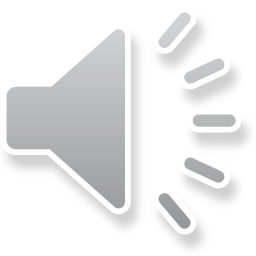 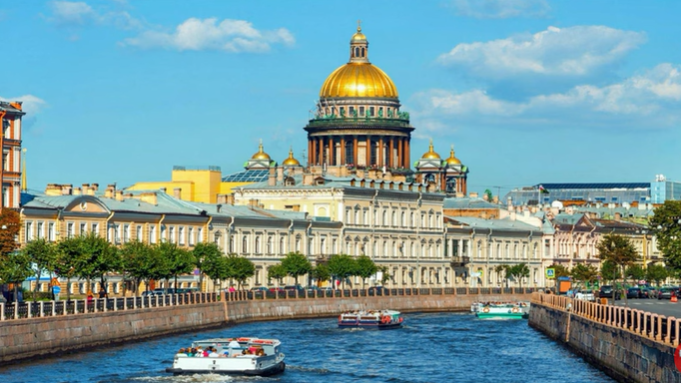 Giới thiệu khuông nhạc và khóa sol
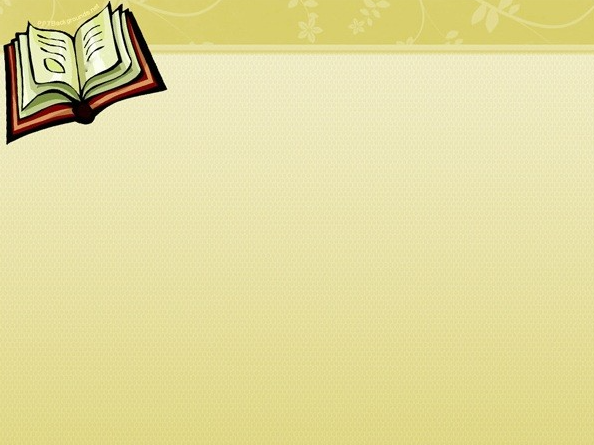 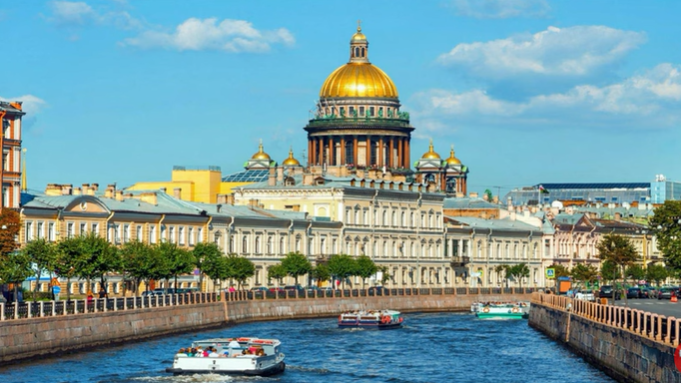 - Ôn bài cũ và chuẩn bị bài mới